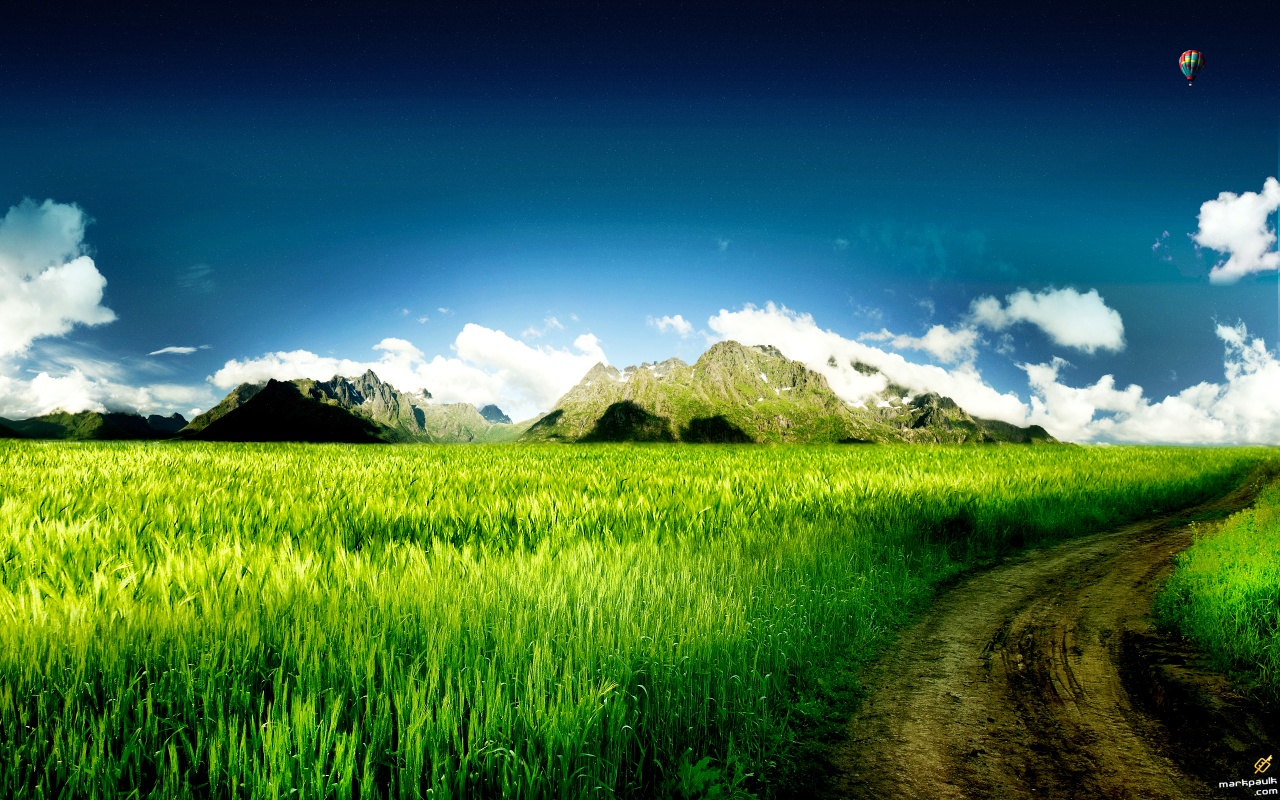 Two roads diverged in a yellow wood,And sorry I could not travel bothAnd be one traveler, long I stoodAnd looked down one as far as I couldTo where it bent in the undergrowth; Then took the other, as just as fair,And having perhaps the better claimBecause it was grassy and wanted wear,Though as for that the passing thereHad worn them really about the same,And both that morning equally layIn leaves no step had trodden black.Oh, I kept the first for another day! Yet knowing how way leads on to wayI doubted if I should ever come back.I shall be telling this with a sighSomewhere ages and ages hence:Two roads diverged in a wood, and I,I took the one less traveled by,And that has made all the difference.
“The Road
   Not Taken”
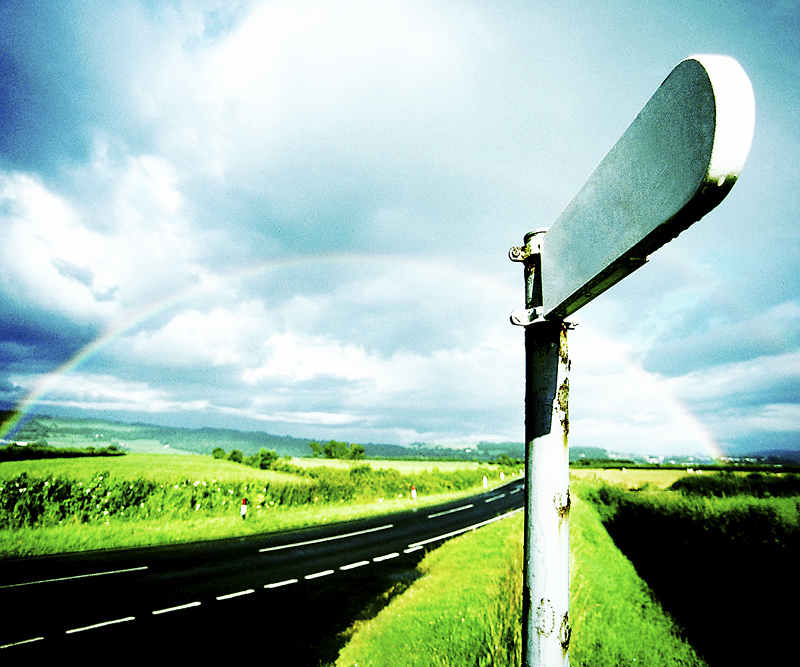 “Two Paths”
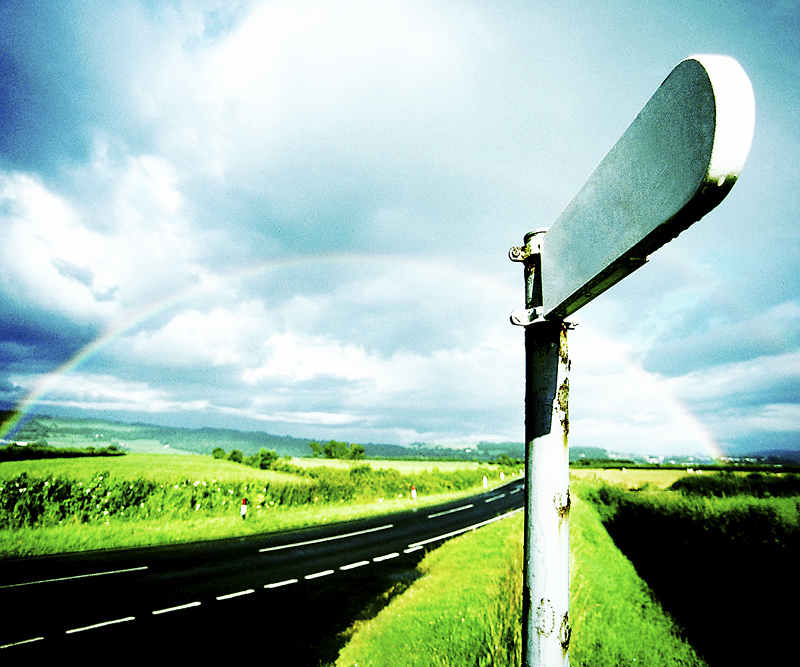 “Two Paths”
Matthew 7:13-14
13 “Enter by the narrow gate. For the gate is wide and the way is easy that leads to destruction, and those who enter by it are many. 14 For the gate is narrow and the way is hard that leads to life, and those who find it are few.
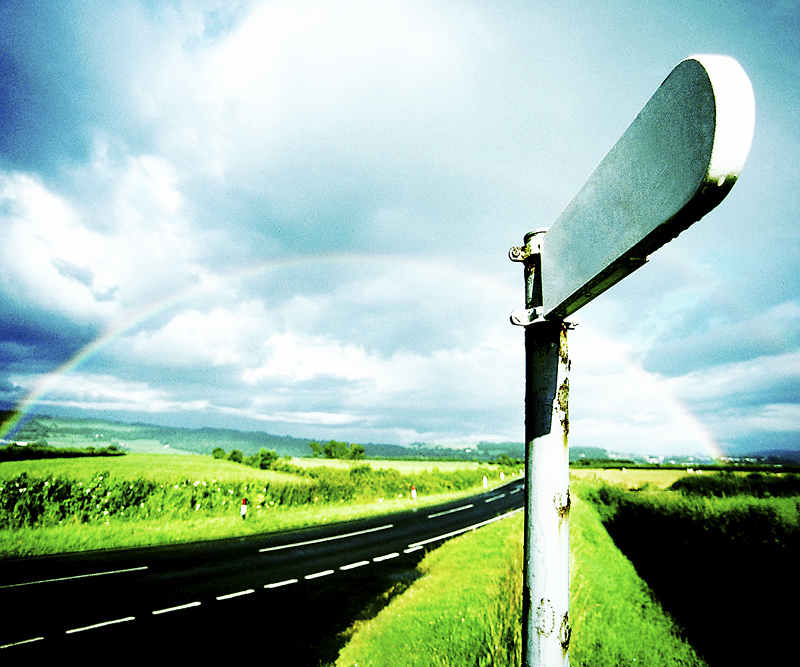 “Two Paths”
John 14:6
6 Jesus said to him, “I am the way, and the truth, and the life. No one comes to the Father except through me.”
John 14:15
15 “If you love me – Keep my commands”
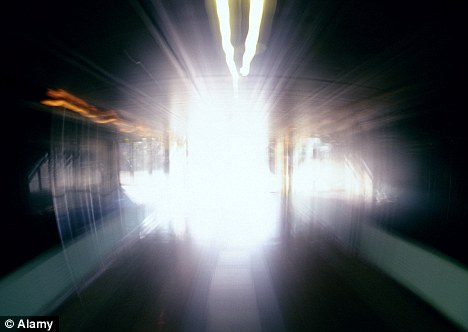 What the world says…
- “The Christian Life is NOT Exciting”
- “ Do what feels good , no one can judge you”
- “Honesty will just complicate things”
- “You are missing out!”
- “A Loving God wont Condemn you to Hell”
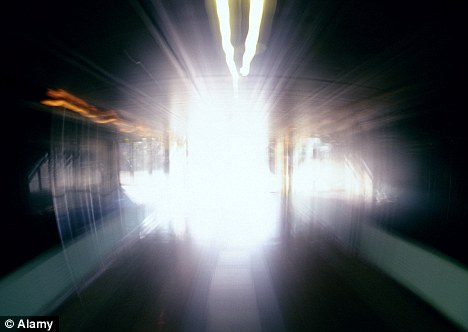 What God Says…
5 And he who was seated on the throne said, “Behold, I am making all things new.” Also he said, “Write this down, for these words are trustworthy and true.” 6 And he said to me, “It is done! I am the Alpha and the Omega, the beginning and the end. To the thirsty I will give from the spring of the water of life without payment. 7 The one who conquers will have this heritage, and I will be his God and he will be my son. 8 But as for the cowardly, the faithless, the detestable, as for murderers, the sexually immoral, sorcerers, idolaters, and all liars, their portion will be in the lake that burns with fire and sulfur, which is the second death.”

- Revelation 21:5-8
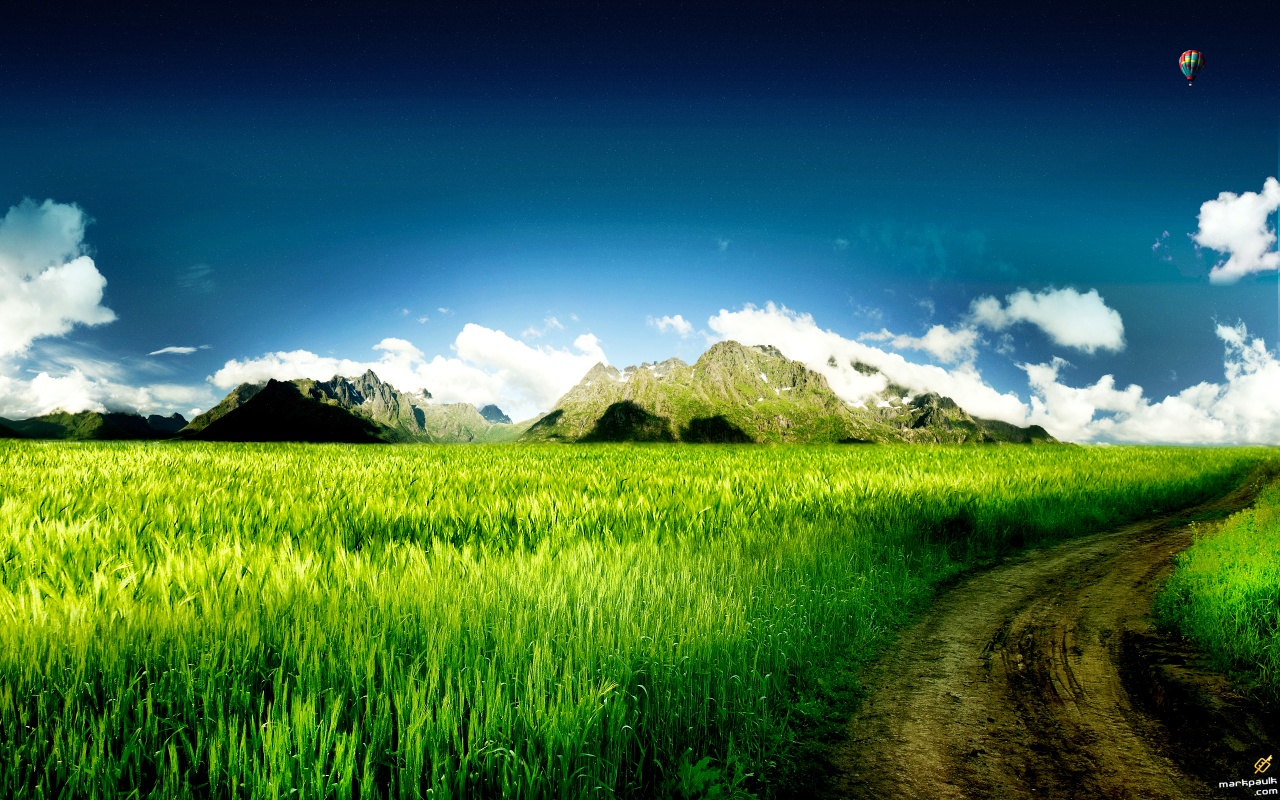 Two roads diverged in a yellow wood,And sorry I could not travel bothAnd be one traveler, long I stoodAnd looked down one as far as I couldTo where it bent in the undergrowth; Then took the other, as just as fair,And having perhaps the better claimBecause it was grassy and wanted wear,Though as for that the passing thereHad worn them really about the same,And both that morning equally layIn leaves no step had trodden black.Oh, I kept the first for another day! Yet knowing how way leads on to wayI doubted if I should ever come back.I shall be telling this with a sighSomewhere ages and ages hence:Two roads diverged in a wood, and I,I took the one less traveled by,And that has made all the difference.
“The Road
   Not Taken”